Tervetuloa, ajankohtaiskatsaus tiekartan valmistelusta & alustavia havaintoja lainsäädäntötarpeista
8.5.2017 Tiekartan keskustelutilaisuus
Marjukka Saarijärvi, Eeva Lantto ja Olli-Pekka Rissanen
Julkisen hallinnon ICT-osasto
Julkisen sektorin palvelukehityksen lähtökohdaksi ihmisten ja yritysten todelliset tarpeet
Asiakas odottaa entistä parempaa, saumatonta palvelua, joka on tarjolla ajasta ja paikasta riippumatta ja vastaa hänen tarvettaan.
Julkisen hallinnon tavoitteena on uudistaa palvelunsa siten, että ne ennakoivat tarpeita ja tilanteita, joita ihmisten elämäntapahtumat ja yritysten liiketoiminta synnyttävät.
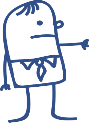 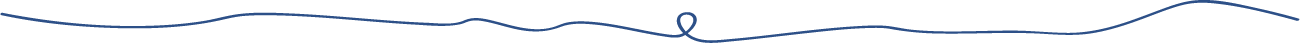 Sähköinen asiointi ensisijaiseksi
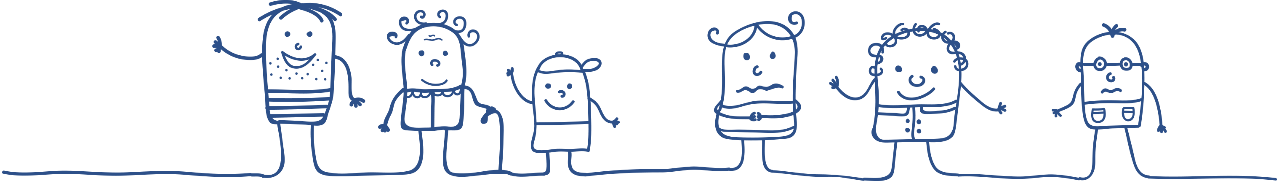 Hallituksen linjaus: Osa palveluista saatavilla ensisijaisesti sähköisinä. Suunnitelma valmistuu kesäkuussa 2017 ja toimeenpano ajoittuu vuosille  2017-2021.
Mahdollisuus muihin asiointitapoihin niille, joilla ei eri syistä ole mahdollisuutta asioida sähköisesti.
Tiekartan laatiminen aloitetaan jo käytössä olevista toimivista ja käytetyistä palveluista. Tavoitteena on tehdä tiekartasta jatkuvasti päivitettävä digitalisoinnin suunnannäyttäjä. 
Hallituksen linjauksen mukaisesti tiekartalle kootaan sata julkista palvelua, jotka tarjotaan ensisijaisesti sähköisesti.
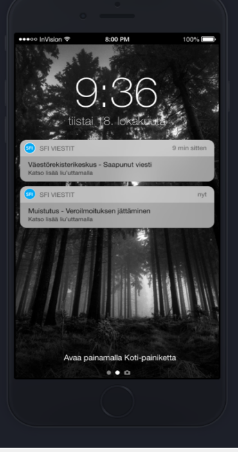 Digitaaliset palvelut ensisijaiseksi
Saavutettavuusdirektiivi
Edistää kaikkien mahdollisuutta toimia täysivertaisesti digitaalisessa yhteiskunnassa
Luo yhdenmukaiset minimitason vaatimukset julkisen hallinnon verkkopalveluiden saavutettavuudelle
Parantaa digitaalisten palveluiden laatua
Sähköiset palvelut ensisijaiseksi 
Digitaalisuus mahdollistaa laadukkaat julkiset palvelut maan eri osissa erilaisille asiakasryhmille
Viestit (sähköinen posti) ja muut hyvät ja toimivat palvelut edellä digitaaliseen toimintatapaan
Toimintamallit digitaalisten palvelujen tukeen (AUTA-hanke)
Sähköisten palvelujen käyttö vaatii osaamista, virallisen kielen hallintaa ja kykyä käyttää tietokonetta, tablettia tai älypuhelinta sekä kykyä löytää oikea viranomaispalvelu verkosta
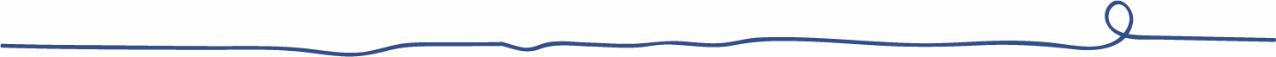 Palvelujen valinnassa ja kehittämisessä käytettävät kriteerit
Avoin
Ehdotettu
Valmis
Valittu
Palvelun kehittämisessä noudatetaan digitalisoinnin periaatteita (D9)
Asiakkaan kokema palvelu
Toiminnassa ja jatkuvassa käytössä oleva palvelu
Toimii luotettavasti, myös poikkeustilanteissa, 24/7
Tietoturvallinen, auditoitu
Helppokäyttöinen, saavutettava, selkeä kieli
Käytön tuki järjestetty
Tunnistettu käyttäjäryhmä
Vaihtoehtoinen palvelukanava on järjestetty
Vähentää hallinnollista taakkaa
Parantaa julkisen hallinnon tuottavuutta
Palvelu on tarjottavissa ja käytettävissä ensisijaisesti sähköisesti.
Palvelu on valittu tiekartalle. Palvelua kehitetään suhteessa kriteereihin.
Palvelu on ehdolla tiekartalle. Viranomainen ei ole vielä tehnyt strategista valintaa. Palvelua kehitetään suhteessa kriteereihin
Palvelua ei ole vielä nimetty.
5.5.2017
5
[Speaker Notes: ”]
Hyviä ehdokkaita tiekartalle on löytynyt jo useita
LUONNOS
Kiinteistövaihdannan palvelu (MML)
TE-palvelut 
(TE-toimistot)
Suomi.fi-viestit (VM/VRK)
Omakanta
(STM/THL/Kela)
Trafin palvelut
Verkkomaistraatti
Opintopolku.fi  (OPH)
Kelan palvelukokonaisuus
Kansalaisaloite.fi (OM)
Viljelijöiden verkkoasiointi (MAVI)
Verokortti verkossa (Verohallinto)
Tilinpäätösten asiointipalvelu (PRH)
Työmarkkinatori
Enterfinland: Suomen kansalaisuus (MIGRI)
Oma-aloitteisten verojen ilmoittaminen (Verohallinto)
Metsään.fi (Metsäkeskus)
Lausuntopalvelu.fi (OM)
Enterfinland: EU-rekisteröinti (MIGRI)
Veroilmoitus verkossa (Verohallinto)
Palkka.fi (Verohallinto)
nuortenideat.fi (OM)
Kaupparekisterin asiointipalvelu (PRH)
Valtiolle.fi (Valtiokonttori)
Kiinteistöveroilmoitus (Verohallinto)
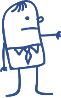 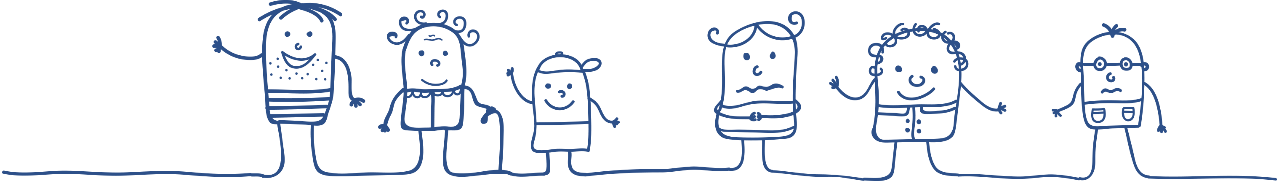 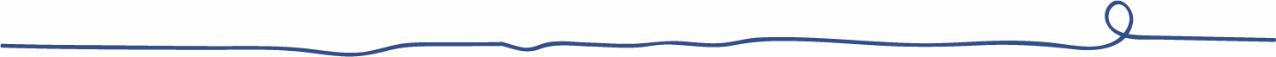 6
Elämäntapahtuma : Haku peruskoulun jälkeisiin koulutuksiin ja opiskelupaikan vastaanottaminen
Tiedot koulutuksesta, opintosuorituksista ja tutkinnoista ( OPH ja koski-hanke)
Opintopolku.fi
Ulkomailla suoritettujen tutkintojen tunnistaminen (Opetushallitus)
Jäljennykset ylioppilastutkinto-todistuksista (YTL)
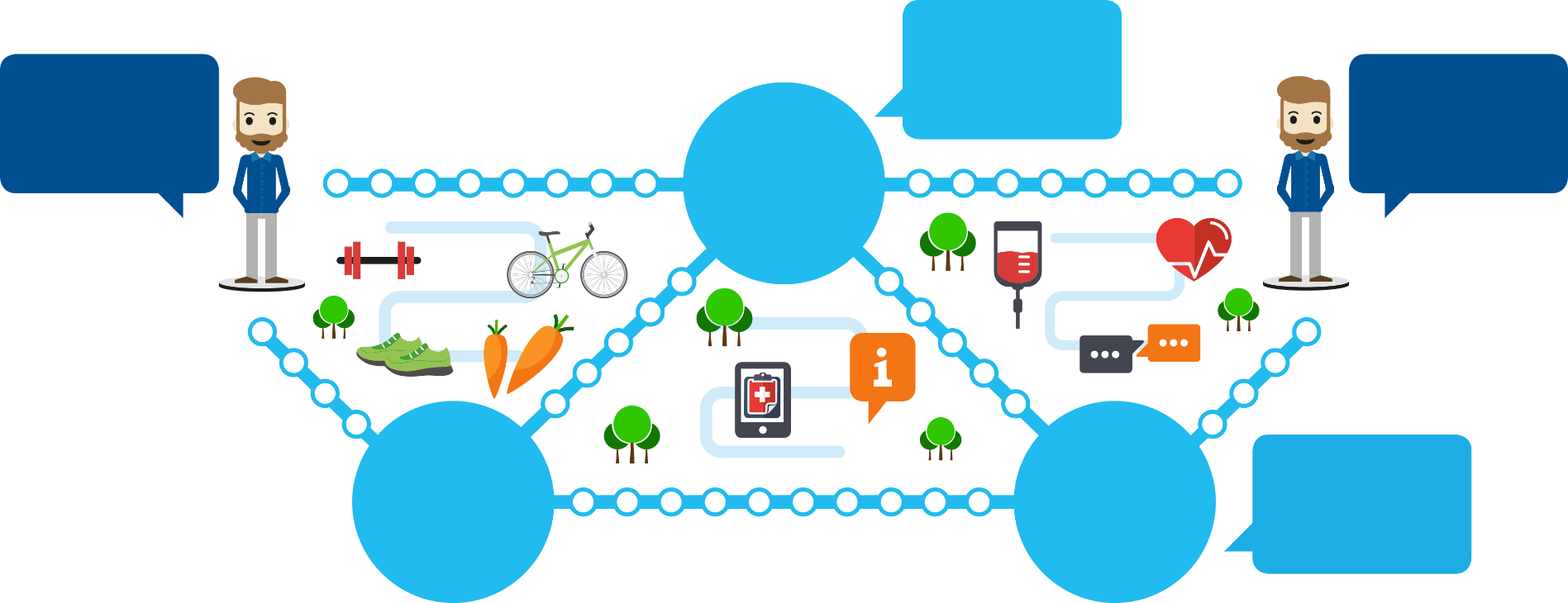 Haluan edetä opinnoissani
Olen aloittanut opiskelun
Opiskelupaikan hakeminen ja sen vastaanottaminen
Sähköinen ylioppilastutkinto (YTL)
Yleisten kielitutkintojen digipalvelu (OPH)
Rahallinen tuki peruskoulun jälkeiseen opiskeluun
Henkilökohtainen osaamisen hankinnan suunnitelma
Kelan asiointipalvelut
Opintopolku.fi
Alustavia havaintoja lainsäädäntötarpeista
Yhteenveto nykytilasta
Viranomaisessa asiointia koskevissa laeissa voidaan perinteinen paperipostiasiointi edelleen nähdä eräänlaisena pääsääntönä suhteessa sähköiseen asiointiin.
Sähköisestä asioinnista on yleisellä tasolla säädetty omassa laissaan – asiointilaissa – jossa jätetään sähköisen asioinnin toteuttamistavat hyvin avoimeksi. 
Viranomaisia tai hallinnon asiakkaita ei yleislainsäädännön tasolla ohjata sähköiseen asiointiin saati sen ensisijaisuuteen.
Sähköistä asiointia koskevan sääntelyn soveltaminen koetaan viranomaisissa melko hankalaksi.
Yleislainsäädännön tason sääntelyn soveltamisessa ilmenevät käytännön haasteet ovat muiden, mahdollisten sektorikohtaisten syiden ohella johtaneet tarpeeseen selkeyttää sähköisen asioinnin menettelyjä erityislaeilla.
Edellä kuvatut syyt ovat johtaneet erityislainsäädännön lisääntymiseen ja lainsäädännön sekä käytäntöjen pirstaloitumiseen, mikä ei tue mahdollisuuksia järjestää sähköistä asiointia yhtenäisillä tavoilla, tietoturvallisesti ja kustannustehokkaasti.
9
Yhteenveto perusoikeuksien ja hyvän hallinnon perusteiden merkityksestä
Kansalaisten voimakas ohjaus velvoittamalla sähköisen postilaatikon tai sähköisten asiointipalvelujen käyttöön sekä velvoittamiseen liittyvien poikkeusten määritteleminen ja hallinnointi muodostavat ongelmallisen kokonaisuuden ainakin oikeusturvan, hallinnon palveluperiaatteen, suhteellisuusperiaatteen sekä henkilötietojen suojan kannalta katsottuna. Yhdenvertaisuuden näkökulmasta velvoittaminen ei liene aivan yhtä ongelmallinen.
Viranomaisten yleinen velvoittaminen muuttamaan asiakasviestintäänsä sähköistä asiointia tukevaksi sekä viranomaisten nykyistä pidemmälle menevä velvoittaminen sähköisten palvelukanavien tarjoamiseen on mahdollista. 
Jos asiakkaita viestinnässä ohjattaisiin sähköiseen asiointiin, on kuitenkin oikeusturvan ja hyvän hallinnon perusteiden mukaisesti varmistettava, että hallinnon asiakkaalle muodostuu käsitys kaikista asiointitavoista , joilla he voivat hoitaa asiansa julkisessa hallinnossa ja että muut asiointitavat on käytettävissä, vaikka ne eivät olisi yhtä helposti käytettävissä.
Tässä on merkitystä tiedottamisvelvollisuuden toteuttamisella.
Yritykset ja muut oikeushenkilöt myöhemmin tässä esityksessä.
10
Yhteenveto velvoittamisen haasteista
Yleislainsäädännön tasolla säädettävä ehdoton velvoittavuus sähköiseen asiointiin ei tulle kysymykseen kaikkien julkista tehtävää hoitavien toimijoiden kohdalla. Todennäköisesti vaiheittainen siirtyminen on välttämätöntä.
Paitsi edellä jaksossa oikeusturvasyistä, hyvän hallinnon perusteista ja henkilötietojen suojasta johtuen, myös viranomaistoiminnan puolella ilmenevistä sekä lainsäädännöllisistä ja käytännön haasteista johtuen, on vaikea velvoittaa hallinnon asiakkaita yleisellä tasolla sähköiseen asiointiin.
11
Erityisesti oikeushenkilöiden velvoittamisesta
Perusoikeuksien ja hyvän hallinnon perusteiden valossa on nähty mahdollisena velvoittaa yrityksiä ja niihin verrattavia sähköiseen asiointiin (esim. verotusmenettelyä koskevat lait). 
Velvoittaminen edellyttää toimivien asiointiratkaisujen olemassaoloa kaikille velvoitetuille. Näin ollen velvoittaminen ei tulle kyseeseen yleislain tasolla, vaan asiasta tulisi säätää erityisesti niiden sektorien osalta, joilla asiointi on kattavasti mahdollistettu.
Yritysten velvoitetta käyttää sähköistä postilaatikkoa ei voida säätää niin kauan kuin siihen liittyviä teknisiä ja käytännön toteutuksen ongelmia ei ole ratkaistu. Harkinnanarvoinen sääntelyvaihtoehto saattaisi olla ns. virallisen sähköisen yhteystiedon rekisteröiminen sillä välin.
12
Sähköisen asioinnin edistäminen lainsäädännön keinoin
Siirtymistä sähköiseen asiointiin sekä viranomaispuolella että asiakkaiden osalta voitaisiin edistää selkeyttämällä asioinnin tapoja lainsäädännön tasolla yleislainsäädännössä sekä karsimalla erityislainsäädäntöä.
Lainsäädännön uudistaminen edellyttää viranomaisessa asioinnin tarkastelua sähköisen asioinnin erityispiirteiden ja sen tarjoamien uusien mahdollisuuksien valossa sekä asiointia koskevan lainsäädännön uudistamista ja yhtenäistämistä näistä lähtökohdista huomioiden kuitenkin viranomaistoiminnan ja asiakkaiden tarpeiden eriävyydestä johtuvat tarpeet
Lainsäädännön selkeyttämisen tarpeita mm. 
Sähköinen asiointi paperisen rinnalle/edelle, palvelutuotanto (ml. laatu ja saavutettavuus), vireillepano, tiedoksianto, tunnistaminen, puolesta asiointi, allekirjoittaminen (koneellinen allekirjoittaminen), asiakirjan saapuminen, määräajat, asiakkaiden tukeminen
Säätämisen sijaan ja rinnalla tarvitaan ohjeistusta
Muut sääntelylle vaihtoehtoiset ohjauskeinot?
13
Yhden asiointikanavan politiikka
Asiointipalveluissa on vain sähköinen/digitaalinen kanava
Niitä, jotka eivät voi käyttää suoraan autetaan
Toisen puolesta asiointi
Asiakkaan valtuuttama sukulainen, edunvalvoja…
Asiamies
Yhteispalvelupisteen virkamies, kirjastovirkailija…
Virkailija hoitaa
Tiskillä
Puhelimessa
Lomakkeen pohjalta
Kaikilla sama liittymä
Virkailijoille lisätty toimintoja
14
Kiitos!

http://vm.fi/sahkoisten-palvelujen-tiekartta
15
Keskustelu 1: Näkemyksiä lainsäädäntötarpeisiin
Keskustelun pohjaksi havaintoja:
Sähköisen asioinnin erityispiirteet ja uudet mahdollisuudet
Selkeytetään asioinnin tapoja yleislainsäädännössä sekä karsimalla erityislainsäädäntöä 
Lainsäädännön uudistamista ja yhtenäistämistä 
Huomioiden viranomaistoiminnan ja asiakkaiden erilaiset tarpeet
Näkökulmia: laatu, saavutettavuus, vireillepano, tiedoksianto, tunnistaminen, puolesta asiointi, allekirjoittaminen, asiakirjan saapuminen, määräajat, asiakkaiden tukeminen
Säätämisen sijaan ja rinnalla tarvitaan ohjeistusta
Keskustelu 2: Keinot edistää ensisijaisuutta ilman velvoittavuutta
Voimme velvoittaa:
Hallintoa
Hallinnon asiakkaita
Jotakuta muuta?
Ohjauskeinoja
Sääntely
Tulosohjaus
Raha
Informaatio
Palkitseminen (johtamissopimukset)
…
Minkä tien valitsemme?